Status of International Agreements and Engagement
Luisella Lari
EIC Project Manager
EIC 3rd Resource Review Board Meeting
May 6-7, 2024
Outline
EIC Reference Dates & IKC goals
International Agreements: a reminder
EIC Organization support 
First Phase of Milestones for Accelerator 
First Phase of Milestones for Detector 
Summary
EIC Reference Dates
CD-2 Target 
Late 2025
EIC IKC CD-2 expectations
Validate IKC EIC goals.
IKC goals are currently : (1) 5% of the scope for the accelerators and (2) 30% of the scope for the detector. 

2. Sign binding (contractual) agreements.

3. Develop & sign IKC not legally binding detailed project planning support documents, where necessary 
((1)Technical complex items; (2) Critical technical items; (3) High risk items; (4) High-cost items), 
to align the IKC deliveries to the project scope expectation and schedule.
International Agreements Overview
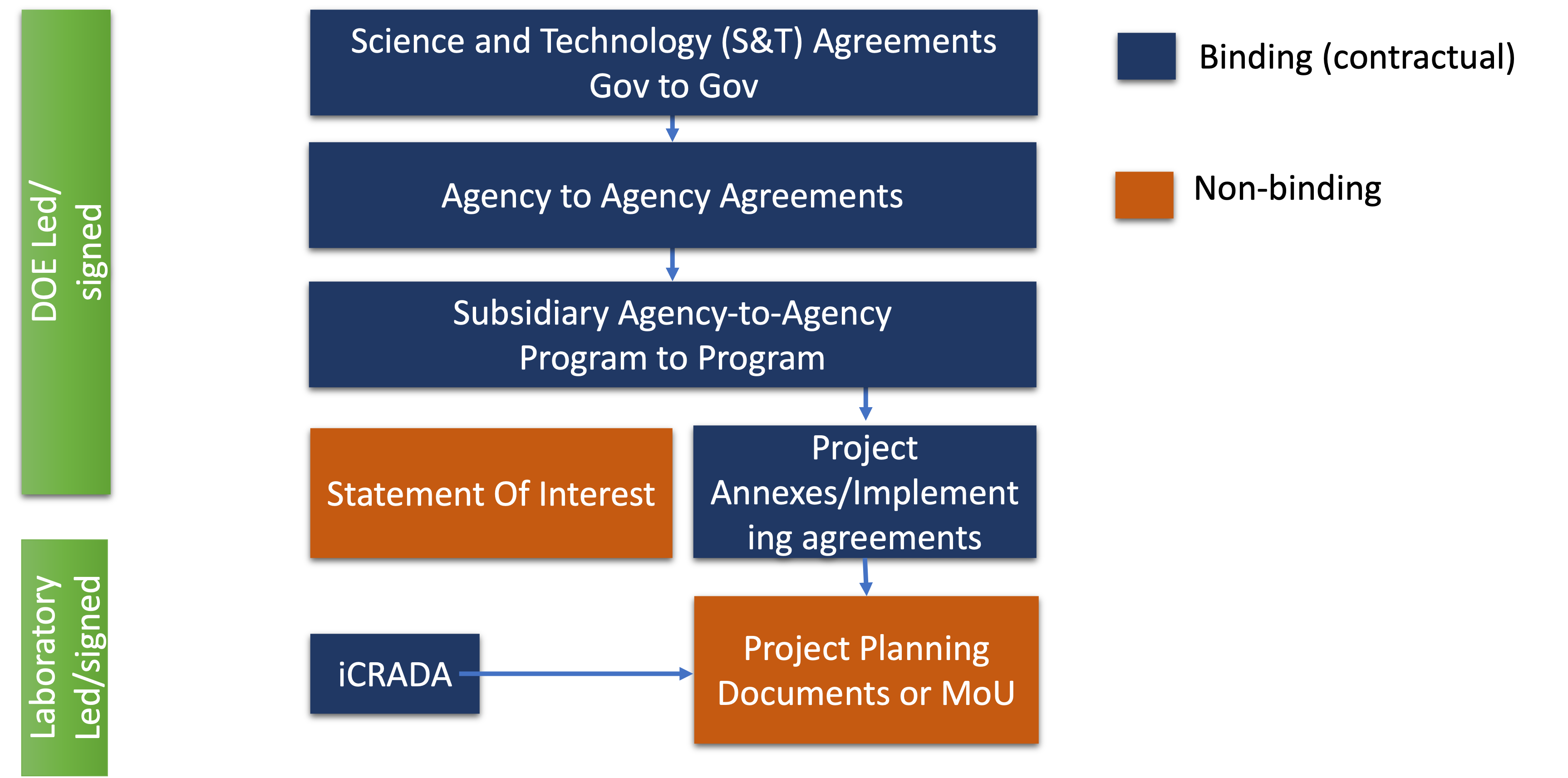 DOE level agreements are not containing details on EIC IKC scope.
For this reason, it is suggested to pursue iCRADA (laboratory level) binding agreement for all the IKC items for which the development of  Project Planning Document (PPDs) are requested.
Project Organization- Level 1
BNL/JLab Partnership
Science & Collaboration Advice and Input
International Governance
Technical and Project Support
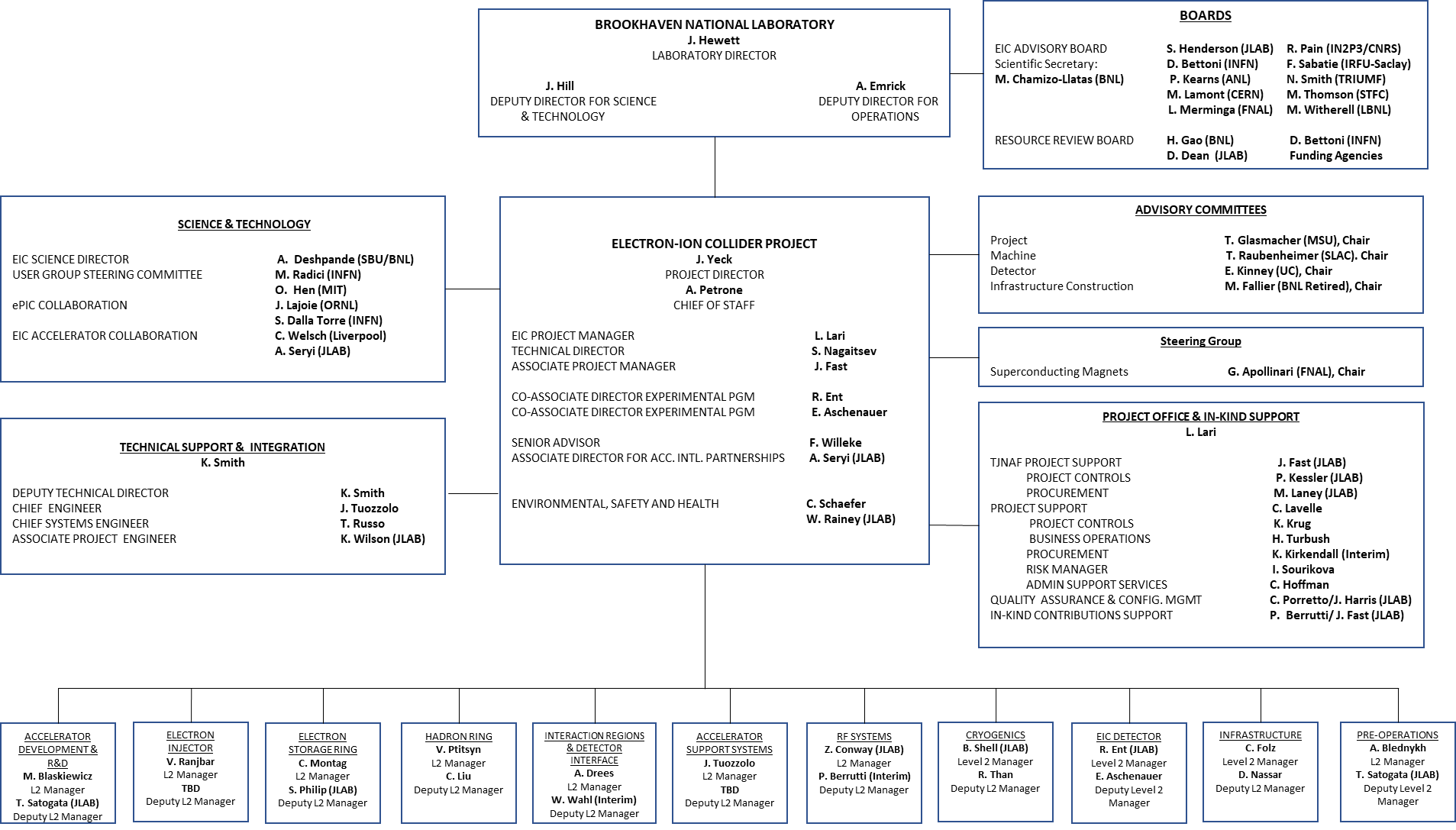 Directly Involved in the Agreements preparation
Advisory boards
*
*
*
*
First Phase of EIC IKC identified areas
First Phase of EIC IKC identified areas
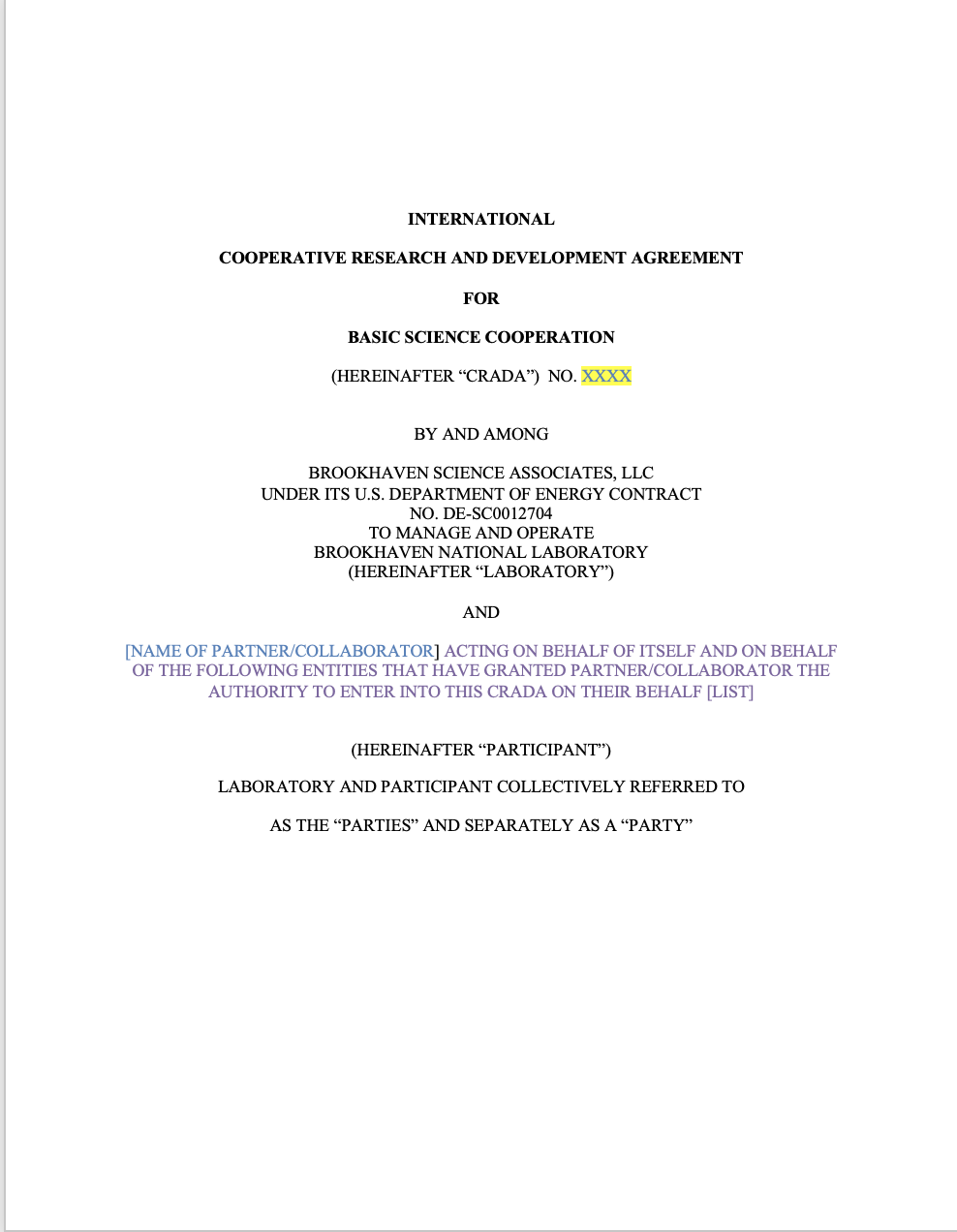 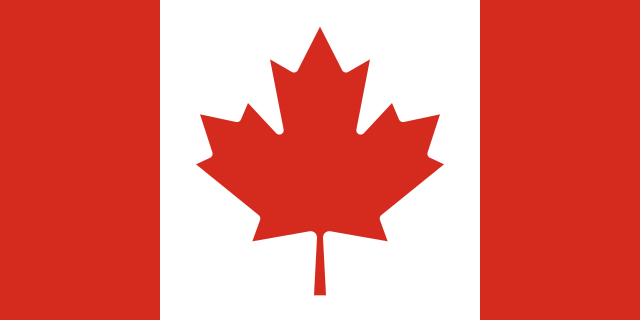 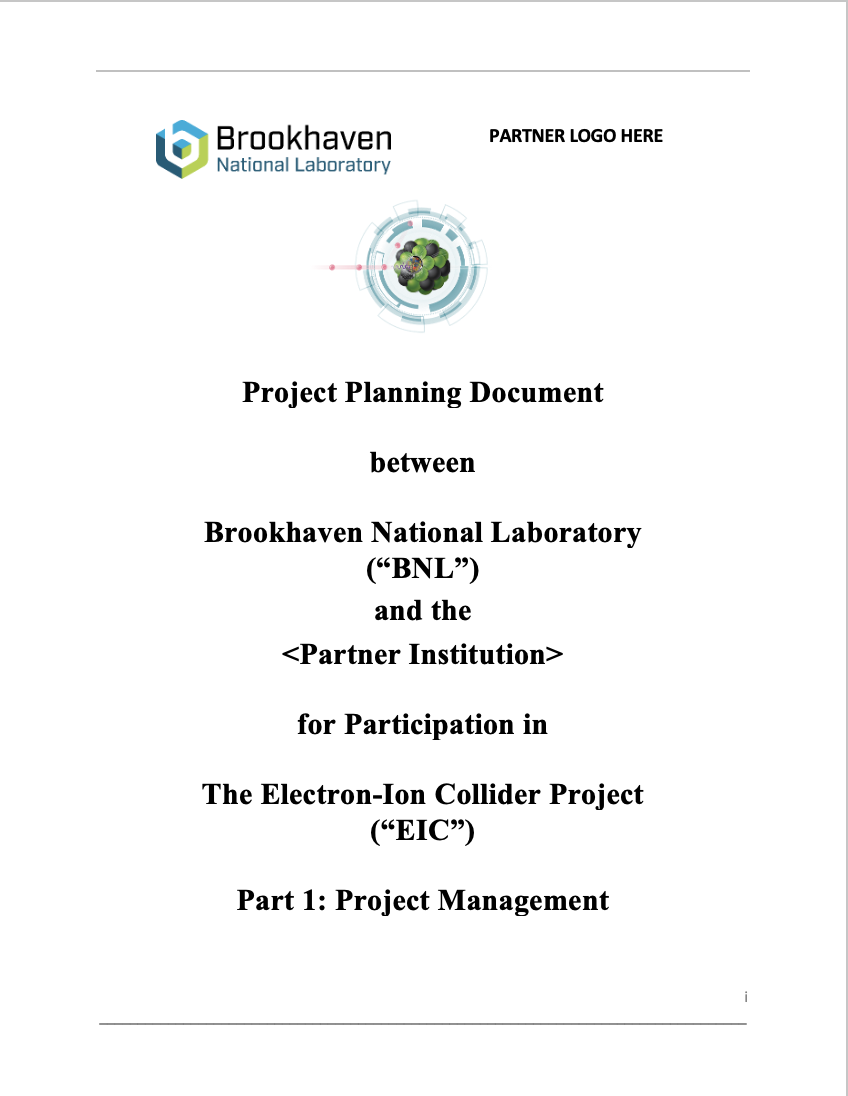 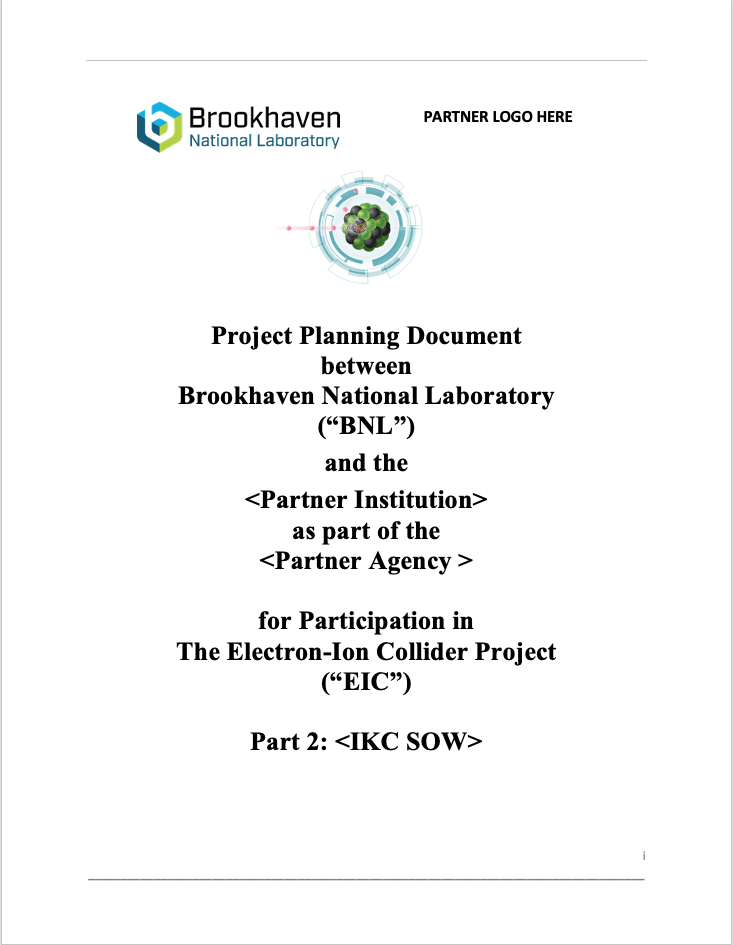 The process of formalize the IKC is started.
First Phase of EIC IKC identified areas
The Table shows the draft current needs for iCRADAs and PPDs per scope areas. Some of them marked with “?” are under discussion.
First Phase of Milestones for Accelerator IKC
First Phase of Milestones for Detector IKC
*  JLab iCRADA draft to start process, Si scope moves to BNL iCRADA
**JLab iCRADA draft to start process, then move to BNL iCRADA
Plan to start Second Phase of draft iCRADAs once scope is clear and as aligned with time scales of foreign agencies, e.g., Korea, Canada, Japan, India, Israel…
Summary
To baseline (CD-2) the EIC Project the IKC scope needs to be properly documented, in particular in the area of complex deliveries:
iCRADA legally-binding agreement are proposed to be prepared and signed.
PPDs not legally binding document are proposed to be prepared and signed.

iCRADA and PPDs templates were distributed at the last RRB.
Work on preparing draft iCRADA is started in several areas. 
Many drafts ICRADAs are circulating and under discussion in this meeting.

PPDs are not-legally binding documents but are important        used to manage properly the IKC scope & acceptance. 
Ancillary doc templates are posted on the RRB indico page 

The EIC Project is set to support the IKC Partners at each level
In case of complex deliveries, an ad-hoc structure need to be put in place on both side to properly manage the IKC until acceptance.
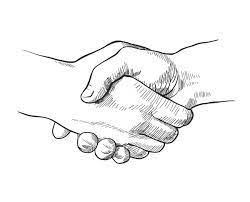